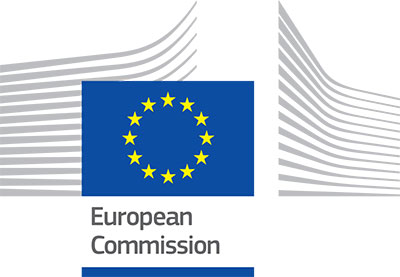 Current challenges in modelling the effect of public R&DWerner RoegerEuropean Commission DG ECFINOctober 2018
The views expressed in this presentation are those of the author and not necessarily those of the European Commission
Gross domestic expenditure on R & D, 2006-2016(%, relative to GDP)
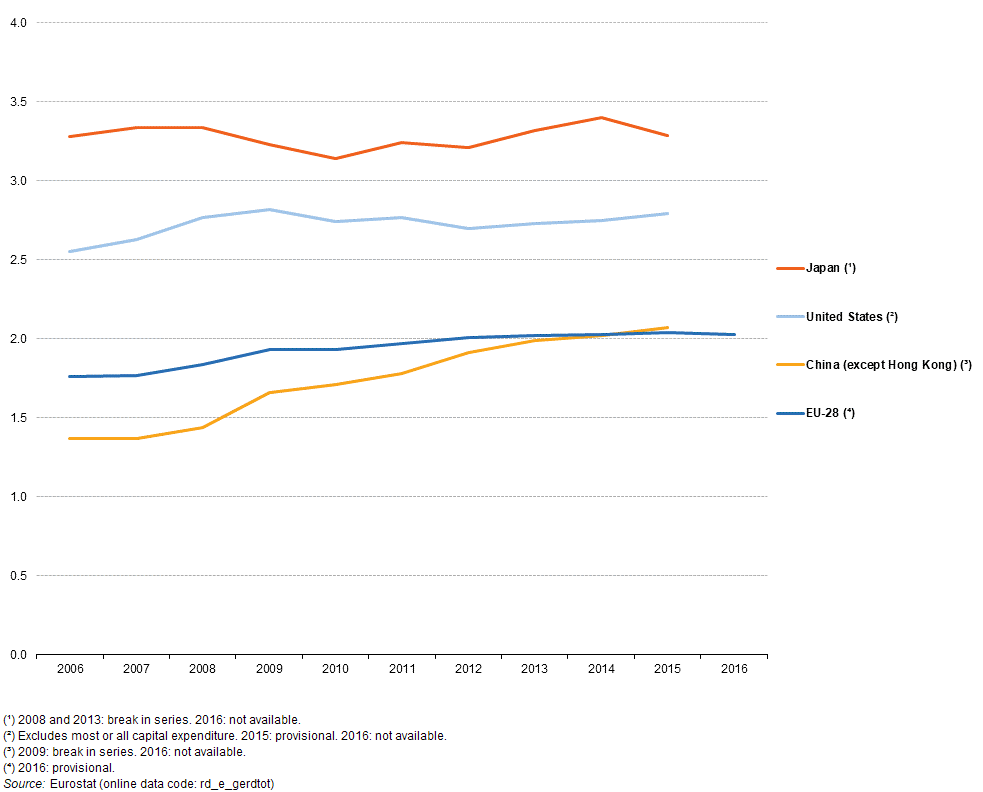 R&D share has gradually increased in EU, but stopped growing in recent years.
Gross domestic expenditure on R & D by source of funds, EU-28, 2005-2015(% share of total)
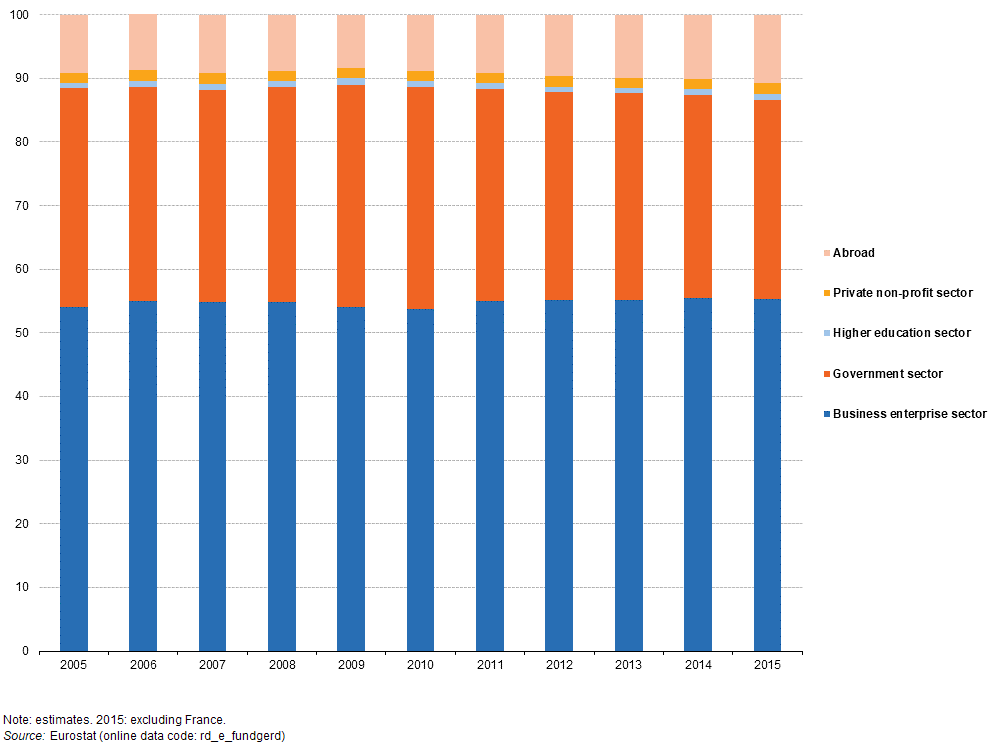 Government funding has been relatively stable
Gross domestic expenditure on R & D by source of funds, 2015(% share of total)
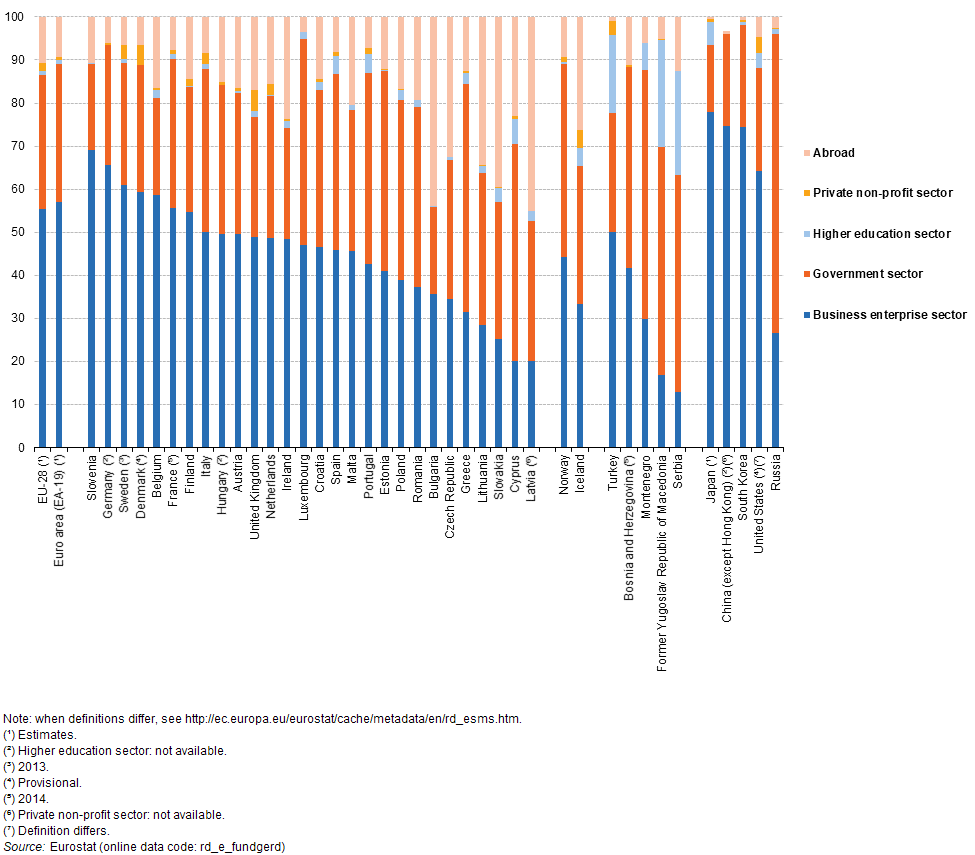 There is some variation across countries (below 20% in SI and above 40% in EE)
Public R&D has various dimensions

R&D undertaken by government researchers (in research institutes and universities: basic research+public private cooperation)

Government funded R&D, via subsidies and tax credits.

Current models can basically deal with the latter. 

This talk: 
Provide some information about a so called ex ante impact assessment of the new Horizon Europe Program

What are the estimated GDP effects generated by three different models?
Structure of presentationModel descriptionThe Horizon Europe ProgramMacroeconomic impact of the Program (using QUEST)How does the GDP effect depend on how public R&D support is financed?What are the international spillover effects of such a shock?How sensitive is the effect across models?
QUEST III R&D: Semi endogenous growth model (following Romer and Jones)

DSGE model family: 
Microfounded, forward-looking dynamic stochastic GE models (IMF: GIMF, ECB: NAWM, FED:SIGMA)
Global model (28 MS plus RoW)

Basic characteristics of the QUEST R&D model:

Households

Final goods producing firms (imperfectly competitive)

Intermediate goods producing firms (free entry)

R&D sector (perfectly competitive)

Monetary and fiscal authorities

Disaggregation of labour force: low-, medium, high skilled

Technological change: increasing product variety
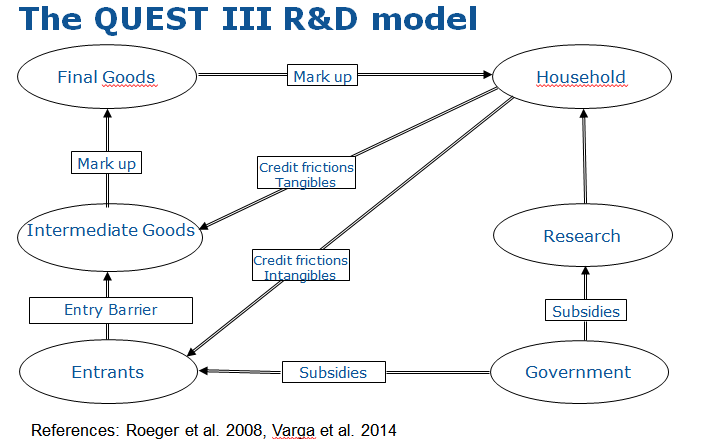 Wage subsidies for R&D workers
R&D tax credits for intermediate firms
Multi country: All EU member states and RoW
8
The Horizon Europe Program

Ex ante evaluation of Horizon Europe: (2021-2027) Framework Program.

Proposed Budget ca. 100 Bio. Euro over the period (2021-27)  => ca. 0.7% of 2018 EU27 GDP.

Questions:
How large is the GDP effect? 
When are the effects likely to arrive? 
What is the effect relative to alternative use of the funds?
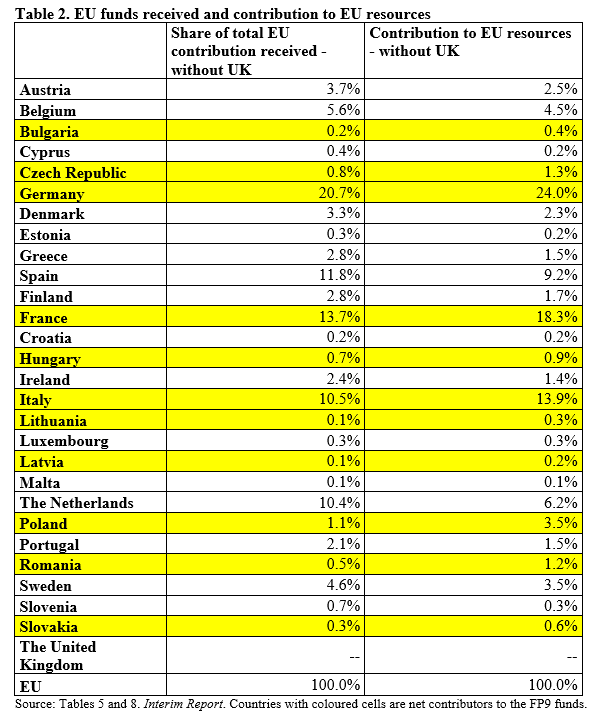 Net contributors to program
Horizon Europe (2021-27):	QUEST Results (VAT financing)
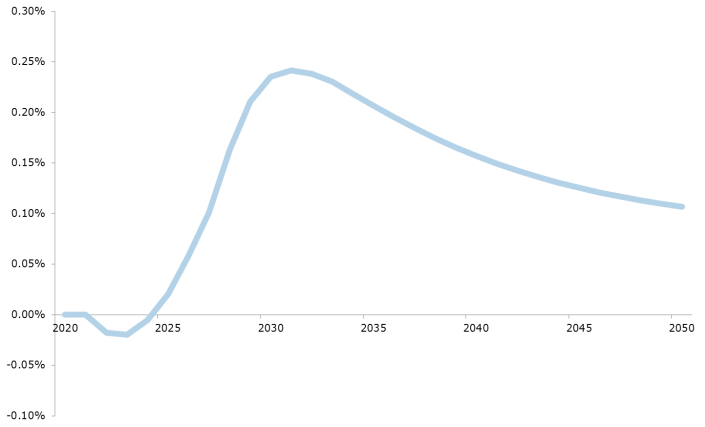 Short run: 	Negative effect: (1) increase of VAT, (2) reallocation of high skilled from production into research

Medium run: 	More R&D output in second half of the program

Long run: 	Dynamic effects: domestic knowledge stock increases MPL(A), International spillover dynamics.
Growth effects from moving to best practice
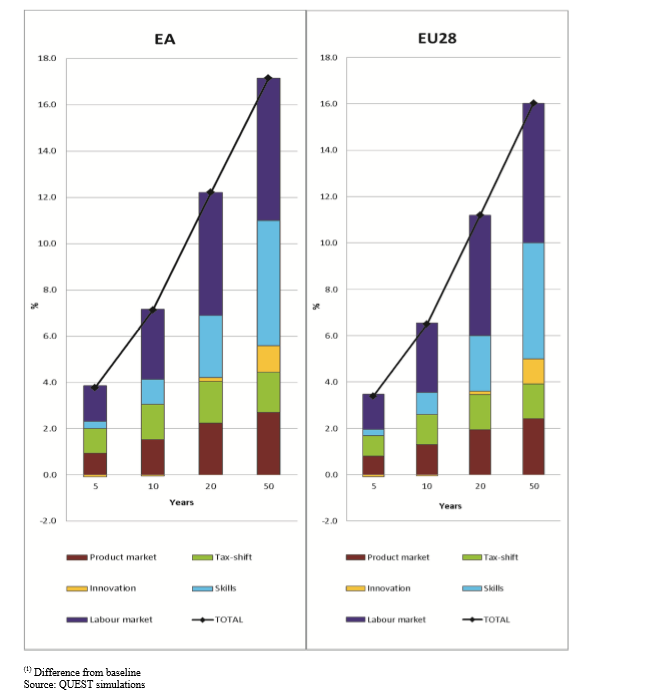 What are the growth effects for the EU if all countries move (50%) towards the highest levels of R&D funding?

Growth effects show up after 10 years.
How do these estimates depend on financing assumptions?

Often the assumption is made that R&D funding is financed by reducing unproductive government spending or by (least) distortionary taxes.

In QUEST we follow the latter strategy, namely VAT financing

VAT is less distortionary than labour tax financing because VAT is partly financed from

Consumption of distributed profits and from transfers.


How does the GDP effect change if it is financed by more distortionary measures such as a reduction of public investment?
Sensitivity of results to government financing of R&D
Increasing VAT					Reducing public investment
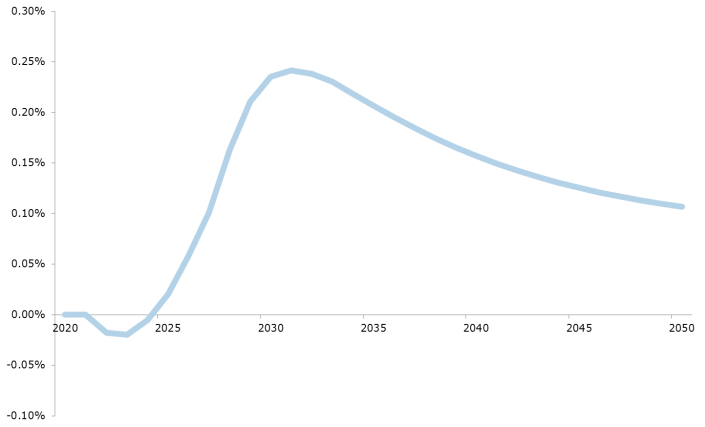 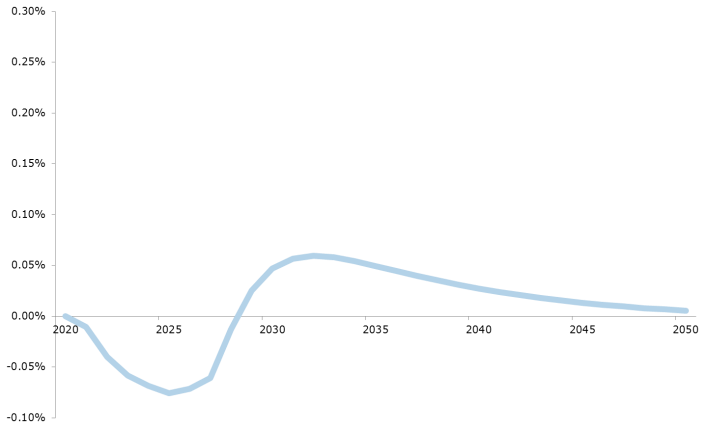 Large expenditure multiplier (short run)
Long run output elasticity of physisical capital
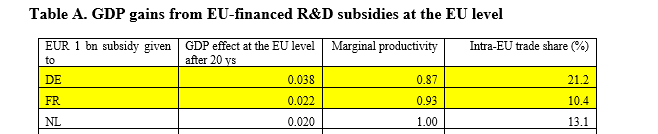 2nd column
How much does EU GDP increase (%deviation from baseline) if one Nio Euro is given to country j?

3rd column
Marginal productivity of labour in the research sector.
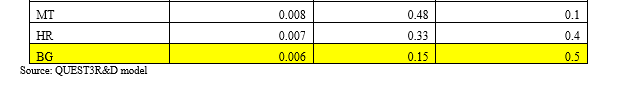 Dynamic R&D effects with standard and limited spillovers
Standard spillover setting => GDP effects of a temporary R&D shock very persistent.

Limited spillover setting =>  GDP effect die out after some time. 
Initial effect is not very different because level differentials in 2050 have no significant impact on current investment and consumption decisions)
Differences across models
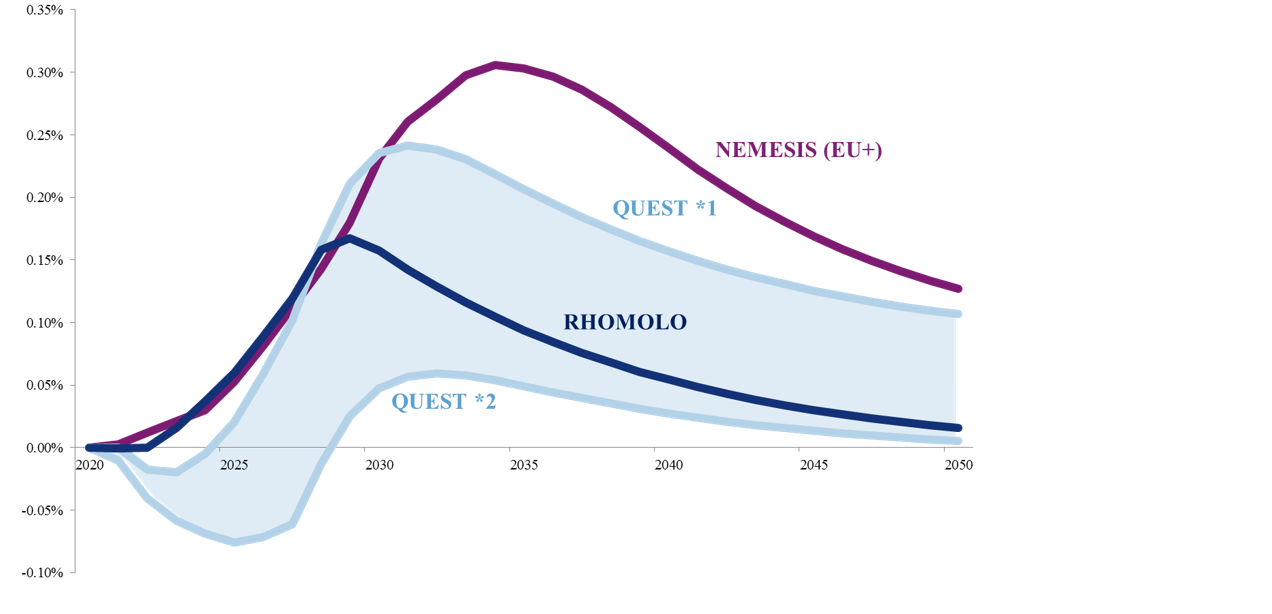 Some differences on short term effects.

No big differences on medium term rates of return (until end of program).

Substantial differences about international externalities (long run effects)
Reasons for differences between models:
NEMESIS vs. QUEST: NEMESIS: public investment has insignificant positive effects + assumes higher net additionality of EU funded projects 
                                     QUEST:      significant  public investment multipliers (see Bom and Lighart, 2014).

RHOMOLO vs. QUEST: RHOMOLO does not have international spillover effects.
Explaining differences across models:

Short run: QUEST has negative short run effects because of labour reallocation between production and R&D. Second, there is a negative labour supply effect because VAT financing in QUEST is reducing labour supply. In the other two models reallocation of labour between sectors is not modelled and there are no negative labour supply effects because public R&D is financed via a reduction of public investment.

Medium run: NEMESIS has the largest medium term effects because of an assumed net additionality of EU funding and because financing  via a reduction of public investment is non distortionary, because public infrastructure capital is not productive in NEMESIS.
QUEST has the second largest medium term effect, because it does not assume net additionality and the VAT financing has a dampening effect.
RHOMOLO has the smallest medium term effect because of the absence of net additionality and because of financing via reducing public investment, which has negative supply effects in the medium run.

Long run: NEMESIS and QUEST have more persistent long run GDP effects because of the international spillover channel which is absent in RHOMOLO.
Conclusion

Standard macro assessment models with rates of returns for R&D investment calibrated on empirical estimates of the effects of R&D on TFP arrive at positive GDP effects of public R&D.

What makes public R&D funding unattractive are short run negative effects and positive effects only materialising in the medium term.

But, one also needs to consider:

Opportunity cost of R&D funding: often (nearly) non-distortionary funding is assumed

External effects via technology spillovers are often neglected in national assessments but may be too big in international assessments.  

Other considerations:
What are the impacts of different international allocation mechanisms (efficiency vs. cohesion)

What are the distributional effects: income tangible, intangible and labour (by skill)
Reserve Slides
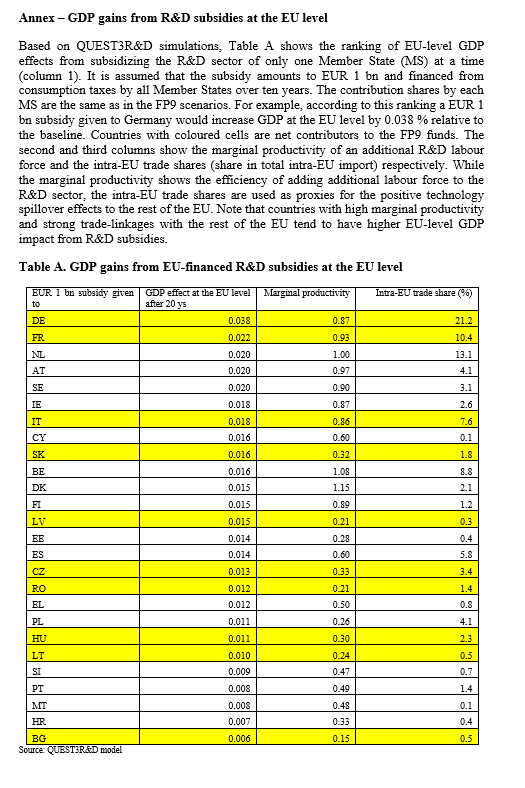